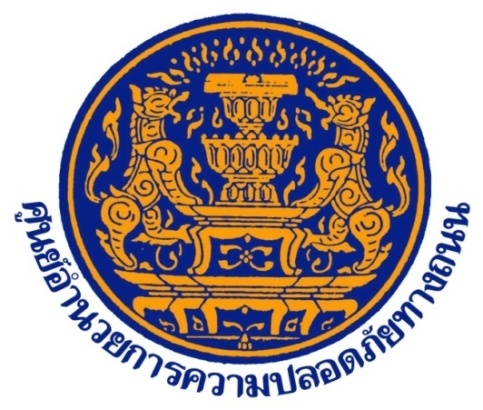 การขับเคลื่อนงานด้านการแก้ไขปัญหาอุบัติเหตุบนท้องถนนในปัจจุบัน
นำเสนอโดย
นายจุมพฏ วรรณฉัตรสิริผู้อำนวยการกองบูรณาการความปลอดภัยทางถนน
ข้อมูลประกอบการเสวนา “สานพลังภาคี เพื่อความปลอดภัยทางถนน”
ในการสัมมนา “สานพลัง สอจร. กับภาคีเครือข่ายความปลอดภัยทางถนน”
วันที่ 13 กรกฎาคม 2559 เวลา 09.30 – 11.00 น. 
ณ โรงแรมเอเชีย แอร์พอร์ต ดอนเมือง จังหวัดปทุมธานี
1
การขับเคลื่อนการดำเนินงานด้านความปลอดภัยทางถนน
ของประเทศไทย
รัฐบาล พลเอก ประยุทธ์ จันทร์โอชา แถลงนโยบายต่อสภานิติบัญญัติแห่งชาติ
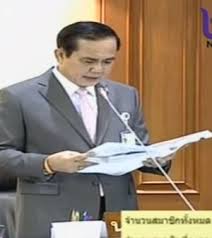 ข้อ 5.4  “ป้องกันและแก้ไขปัญหาการเกิดอุบัติเหตุในการจราจร อันนำไปสู่การบาดเจ็บและเสียชีวิตโดยการร่วมมือระหว่างฝ่ายต่าง ๆ ในการตรวจจับเพื่อป้องกัน การรายงาน และการดูแลผู้บาดเจ็บ”
คณะรัฐมนตรีมีมติเมื่อวันที่ 24 กุมภาพันธ์ 2558 เห็นชอบแผนแม่บทความปลอดภัยทางถนน 
พ.ศ. 2556 - 2559
นโยบายเน้นหนักกรมป้องกันและบรรเทาสาธารณภัย ประจำปีงบประมาณ พ.ศ. 2559
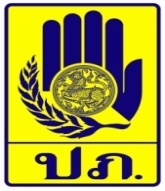 “การป้องกันและลดอุบัติเหตุทางถนนให้เกิดสัมฤทธิ์ผลตามวาระแห่งขาติ”
มติคณะรัฐมนตรี เมื่อวันที่ 24 กุมภาพันธ์ 2558  สรุปบทเรียนช่วงเทศกาลปีใหม่ 2558 และแนวทางการขับเคลื่อนงานด้านความปลอดภัยทางถนน
มติคณะรัฐมนตรี เมื่อวันที่ 2 มิถุนายน 2558  สรุปการดำเนินการป้องกันและลดอุบัติเหตุทางถนนช่วงเทศกาลสงกรานต์ 2558
มติคณะรัฐมนตรี เมื่อวันที่ 29 มีนาคม 2559 รับทราบแนวทางการขับเคลื่อนการดำเนินงานป้องกันและลดอุบัติเหตุทางถนนตลอดทั้งปี ใน 4 ประเด็นหลัก
การเพิ่มประสิทธิภาพการบังคับใช้กฎหมาย
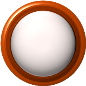 การสร้างจิตสำนึกและวัฒนธรรมความปลอดภัย
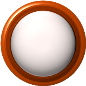 การเฝ้าระวังความปลอดภัยและลดปัจจัยเสี่ยงจากอุบัติเหตุ
การพัฒนาประสิทธิภาพองค์กรและกลไกการบริหารงานด้านความปลอดภัยทางถนน
2
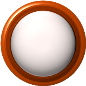 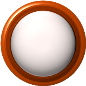 กลไกการขับเคลื่อนนโยบายด้านความปลอดภัยทางถนน
รัฐบาล พลเอก ประยุทธ์ จันทร์โอชา
ข้อ 5.4  “ป้องกันและแก้ไขปัญหาการเกิดอุบัติเหตุในการจราจร อันนำไปสู่การบาดเจ็บและเสียชีวิตโดยการร่วมมือระหว่างฝ่ายต่างๆ ในการตรวจจับเพื่อ  ป้องกันการรายงาน และการดูแลผู้บาดเจ็บ”
รัฐบาล
คณะกรรมการ
นโยบาย
ภาค
เอกชน
ศูนย์อำนวยการความปลอดภัยทางถนน (ศปถ.)
องค์ความรู้และนวัตกรรม
ภาครัฐ  เอกชน
สถานประกอบการ
ท้องถิ่น ฯ
หน่วยงาน
องค์กร
ภาคีต่างๆ
ท้องถิ่น
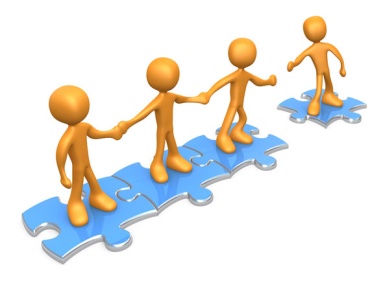 ศูนย์อำนวยการความปลอดภัยทางถนนจังหวัด
การป้องกันและลดอุบัติเหตุทางถนน
พื้นที่
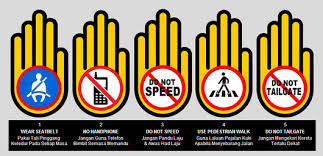 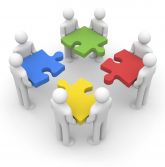 อำเภอ/ตำบล/ชุมชน
3
3
แนวทางการดำเนินการป้องกันและลดอุบัติเหตุทางถนนตลอดทั้งปี
การดำเนินงานจะไม่เน้นช่วงเทศกาล แต่จะดำเนินงานตลอดทั้งปี  มี 4 ประเด็นสำคัญ
1
2
3
4
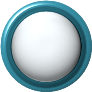 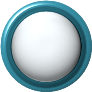 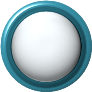 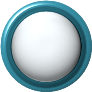 กลไกการดำเนินการ
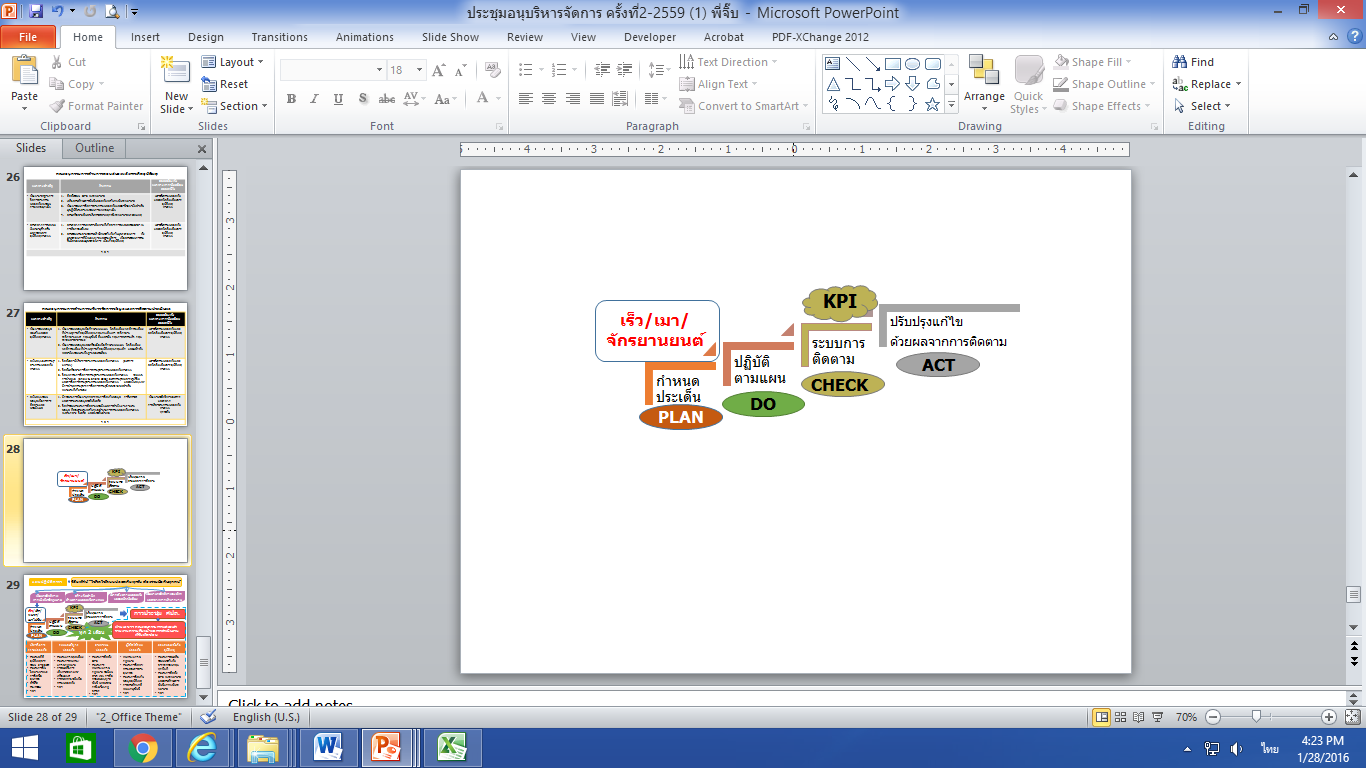 การติดตามประเมินผล
ศปถ.จังหวัด/กทม. แต่งตั้งคณะทำงาน ติดตามการดำเนินงานในพื้นที่ และ รายงานผลการดำเนินงานต่อ ศปถ. ทุกเดือน
คณะกรรมการ/คณะอนุกรรมการที่เกี่ยวข้อง มีการประชุมทุกระยะ
4
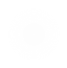 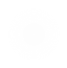 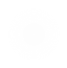 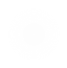 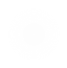 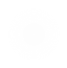 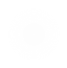 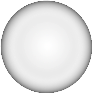 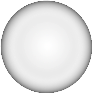 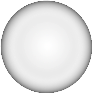 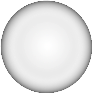 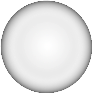 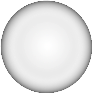 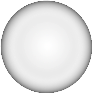 สรุปกรอบแนวทางการปฏิบัติงานในการขับเคลื่อน
การป้องกันและลดอุบัติเหตุทางถนนตลอดทั้งปี ระดับพื้นที่
การดำเนินงานประชาคมหมู่บ้าน/ชุมชน
การจัดตั้งด่านชุมชน
สถิติอุบัติเหตุทางถนนรายเดือน
การประชุมประจำเดือน
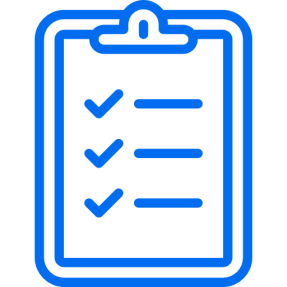 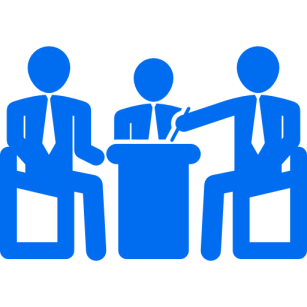 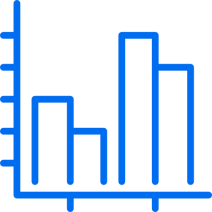 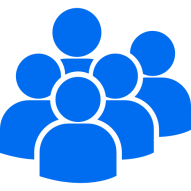 1
2
3
4
การประชุมประจำเดือน ประกอบด้วย ประเด็นสถิติการเกิดอุบัติเหตุทางถนน สถิติการจับกุมตาม 10 มาตรการและคำสั่ง คสช. การแก้ไขจุดเสี่ยง และอุบัติเหตุใหญ่ เป็นต้น
การแลกเปลี่ยนเรียนรู้ร่วมกันของสมาชิกหมู่บ้าน/ชุมชน ในการกำหนดกติกา/ธรรมนูญด้านการป้องกันและลดอุบัติเหตุทางถนน
อุบัติเหตุการจราจรทางถนน 
เวลา 00.01-24.00 น. ในแต่ละวัน เฉพาะกรณีที่มีผู้เสียชีวิตและบาดเจ็บ (Admit)
การคัดกรองผู้มีพฤติกรรมเสี่ยงบนถนนในพื้นที่หมู่บ้าน/ชุมชนที่เชื่อมโยงกับถนนสายหลัก
ข้อมูลอุบัติเหตุใหญ่
สถิติการจับกุม 10 มาตรการ และมาตรการฯ ตามคำสั่ง คสช. ที่ 46/2558
จุดเสี่ยงอันตราย
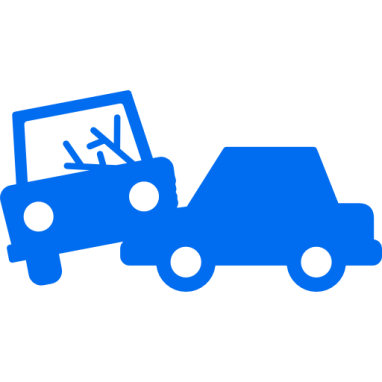 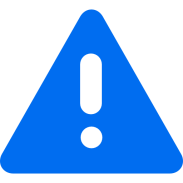 6
5
7
สถิติการจับกุมตาม 10 มาตรการ (ขับเร็ว ฝ่าฝืนไฟจราจร ย้อนศร ไม่คาดเข็มขัด/ไม่สวมหมวกนิรภัย ไม่มีใบอนุญาตขับขี่ 
แซงในที่คับขัน เมาสุรา ใช้มือถือขณะขับขี่ และมอเตอร์ไซค์ดัดแปลง) 
และจำนวนรถที่ถูกยึด
จุดหรือบริเวณที่มีอุบัติเหตุทางถนนเกิดขึ้นบ่อยครั้ง และมีผู้เสียชีวิตในระยะเวลา 3 ปี
อุบัติเหตุทางถนนที่เกิดขึ้นจนกระทั่งมีผู้เสียชีวิตจำนวน 2 รายขึ้นไป หรือผู้บาดเจ็บตั้งแต่ 4 คนขึ้นไป หรือ
ผู้บาดเจ็บ+ผู้เสียชีวิต ตั้งแต่ 4 คน ขึ้นไป
มีการประชุม ศปถ. จังหวัดทุกเดือนเพื่อวางแผน แก้ไขสถานการณ์ และรายงานความคืบหน้าในการดำเนินการ
5
การปรับปรุงแก้ไขกฎหมาย
กระบวนการดำเนินการ
1
2
3
4
5
คณะกรรมการศูนย์อำนวยการความปลอดภัยทางถนน ในคราวการประชุมเมื่อวันที่ 19 พ.ค.2559  มีมติเห็นชอบให้มีการพิจารณาแก้ไขกฎหมายที่เกี่ยวข้องกับความปลอดภัยทางถนน 5  ประเด็น ดังนี้
ขับรถเร็วเกินกว่ากฎหมายกำหนด
รถโดยสารสาธารณะ
ใบอนุญาตขับขี่
เมาแล้วขับ
- กำหนดมาตรฐานในการบังคับให้ผู้ประกอบการ รถโดยสารสาธารณะ ดำเนินการให้เป็นไปตาม มาตรฐานที่กำหนดและร่วมรับผิดชอบ ปรับปรุงระบบการเยียวยาเพื่อ คุ้มครองและให้ความเป็นธรรมกับ ผู้ที่ได้รับผลกระทบ
กำหนดความเร็วในเขตเมืองให้เหมาะสม
 เพิ่มบทลงโทษผู้กระทำผิด
พิ่มความเข้มงวดในการออกใบอนุญาต 
การพักใช้และเพิกถอนใบอนุญาตขับรถให้ครอบคลุมการขับรถส่วนบุคคล 
การเพิ่มโทษเป็นโทษทางอาญา)
การกำหนดปริมาณแอลกอฮอล์ที่เหมาะสม
การเพิ่มบทลงโทษที่รุนแรงมากขึ้น
แนวทางปฏิบัติของกำหนดให้มีมาตรการพักการใช้รถ และเก็บรักษารถเป็นการชั่วคราว
การคาดเข็มขัดนิรภัย
กำหนดการคาดเข็มขัดนิรภัย สำหรับผู้โดยสารด้านหลังในรถโดยสารส่วนบุคคล
6
จึงเสนอคณะรัฐมนตรีเพื่อโปรดพิจารณา ดังนี้
1
ให้หน่วยงานที่มีหน้าที่รับผิดชอบ นำมติของคณะกรรมการศูนย์อำนวยการความปลอดภัยทางถนนไปปรับปรุงแก้ไขกฎหมายและระเบียบปฏิบัติที่เกี่ยวข้องตามอำนาจหน้าที่ ให้แล้วเสร็จภายใน 5 เดือนนับตั้งแต่คณะรัฐมนตรีมีมติเห็นชอบ เพื่อให้ทันต่อการรณรงค์ป้องกันและลดอุบัติเหตุทางถนนในช่วงเทศกาลปีใหม่ 2560
2
ให้ผู้ว่าราชการจังหวัดกำกับหน่วยงานที่เกี่ยวข้อง เพื่อบูรณาการการปฏิบัติการให้เป็นรูปธรรม โดยให้มีการประชุมคณะกรรมการศูนย์อำนวยการความปลอดภัยทางถนนจังหวัดเป็นประจำอย่างน้อยเดือนละ 1 ครั้ง โดยเน้นการจัดทำข้อมูลอุบัติเหตุทางถนนให้เป็นไปตามมาตรฐานสากล และให้มีการบันทึกข้อมูลอย่างต่อเนื่องทั้งปี  ทั้งนี้ ให้รายงานผลการปฏิบัติให้ศูนย์อำนวยการความปลอดภัยทางถนนทราบ
3
ให้หน่วยงานที่เกี่ยวข้องและกองทุนด้านความปลอดภัยทางถนน จัดหา สนับสนุน และบำรุงรักษาเครื่องมืออุปกรณ์สำหรับการปฏิบัติงานของเจ้าหน้าที่ เช่น เครื่องตรวจวัดปริมาณแอลกอฮอล์ เครื่องตรวจจับความเร็ว กล้องวงจรปิด (CCTV) กล้องติดรถยนต์ และอุปกรณ์บันทึกพฤติกรรมการขับขี่เพื่อเพิ่มประสิทธิภาพการบังคับใช้กฎหมาย
7